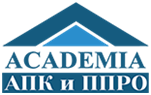 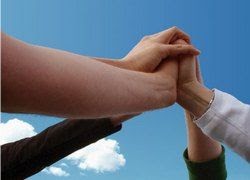 СЕТЕВЫЕ ПРОФЕССИОНАЛЬНЫЕ СООБЩЕСТВА
Потемкина Татьяна Валерьевна, зав. кафедры педагогики и психологии ФГАОУ ДПО АПК и ППРО, д.п.н.
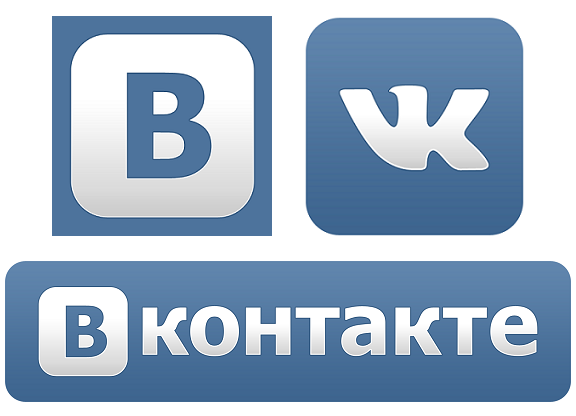 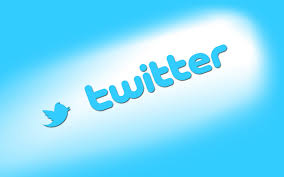 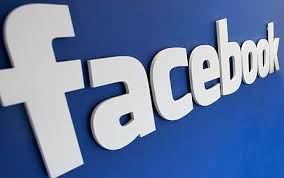 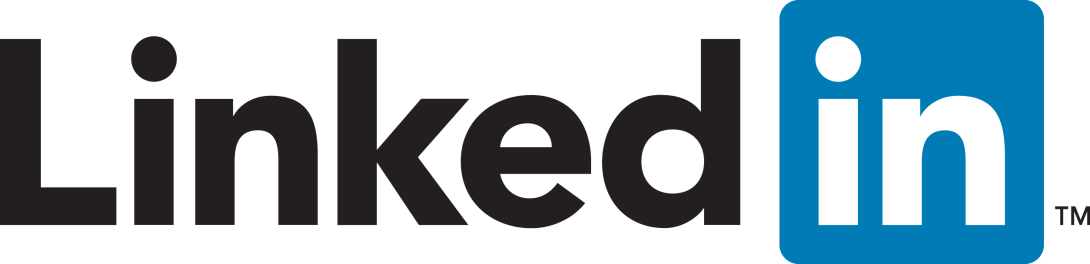 «среда личного обучения»
Возможности сетевых СМИв профессиональном развитии педагога